Is Kyrie Irving Underpaid?
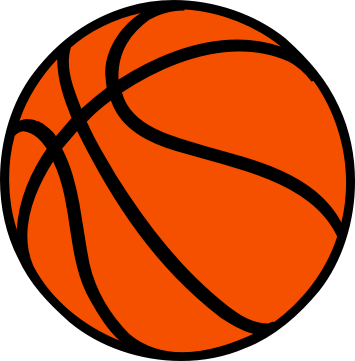 By: Yassin Serageldin
Basketball is my favourite sport. 
Kyrie Irving is my favorite basketball player
I want to prove  that he is underpaid
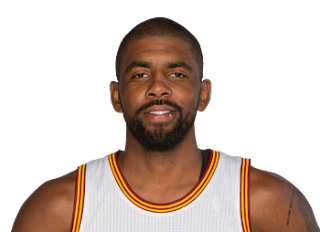 What is my Data?
Minutes  played per game    
Points 
Assists 
Rebounds 
Blocks 
Free Throw % 
3 Point % 
Field Goal %
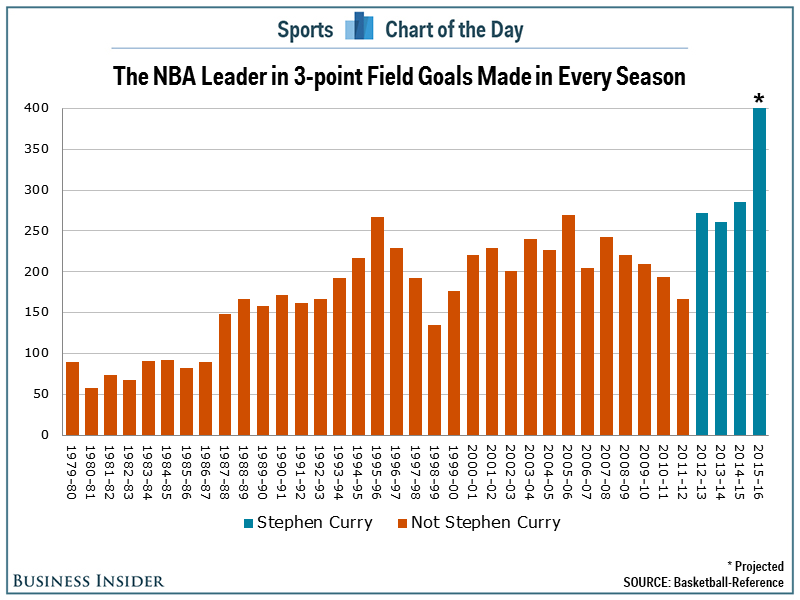 Comparisons
I needed to compare Kyrie’s statistics with other players 
I chose Russell Westbrook and Isaiah Thomas because they are similar in ability
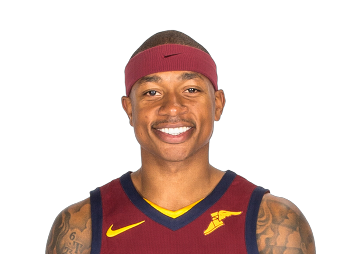 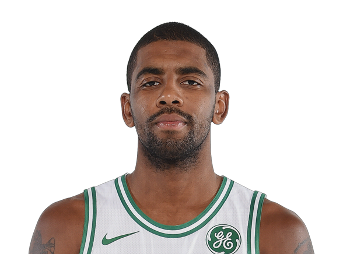 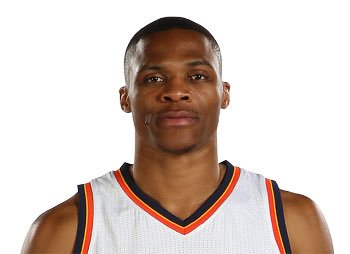 Raw Data
Kyrie Irving
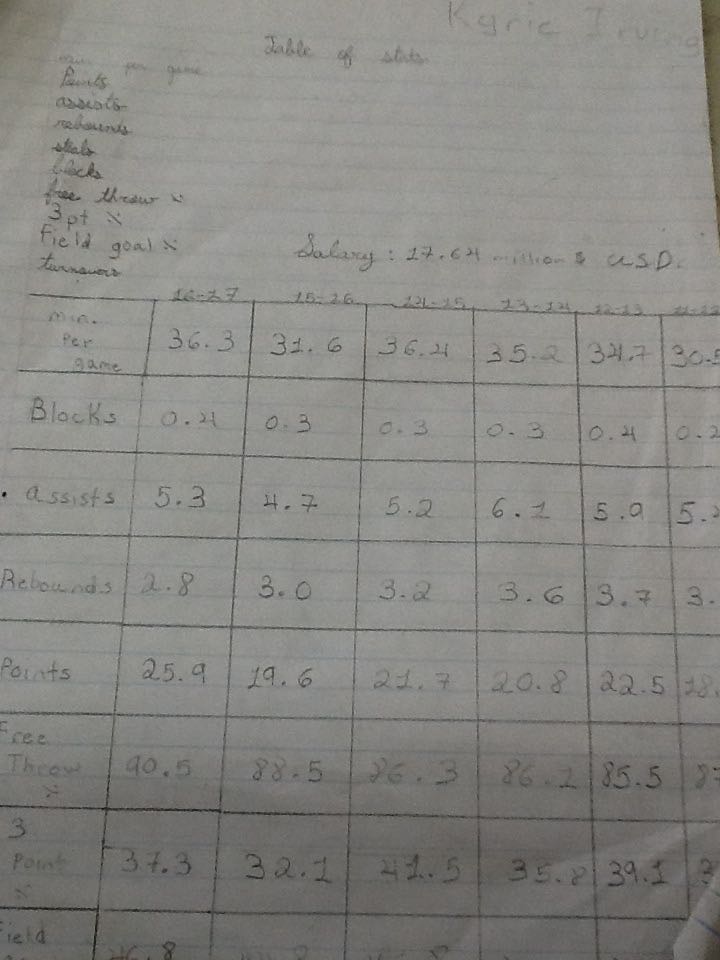 Salary:
Raw Data
Isaiah Thomas
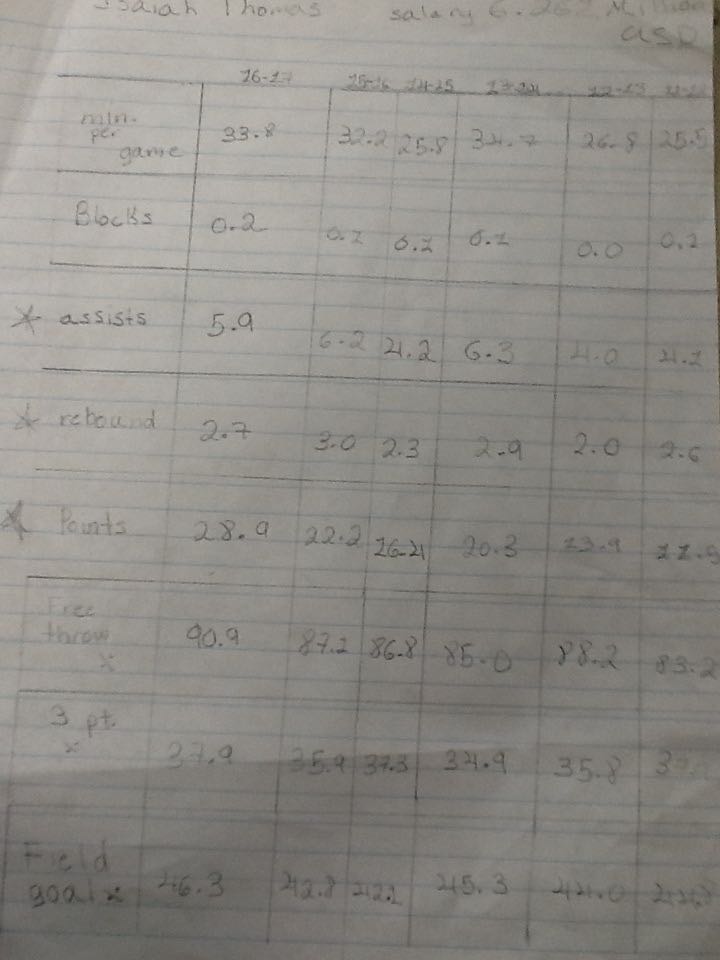 Salary:
Raw Data
Russell Westbrook
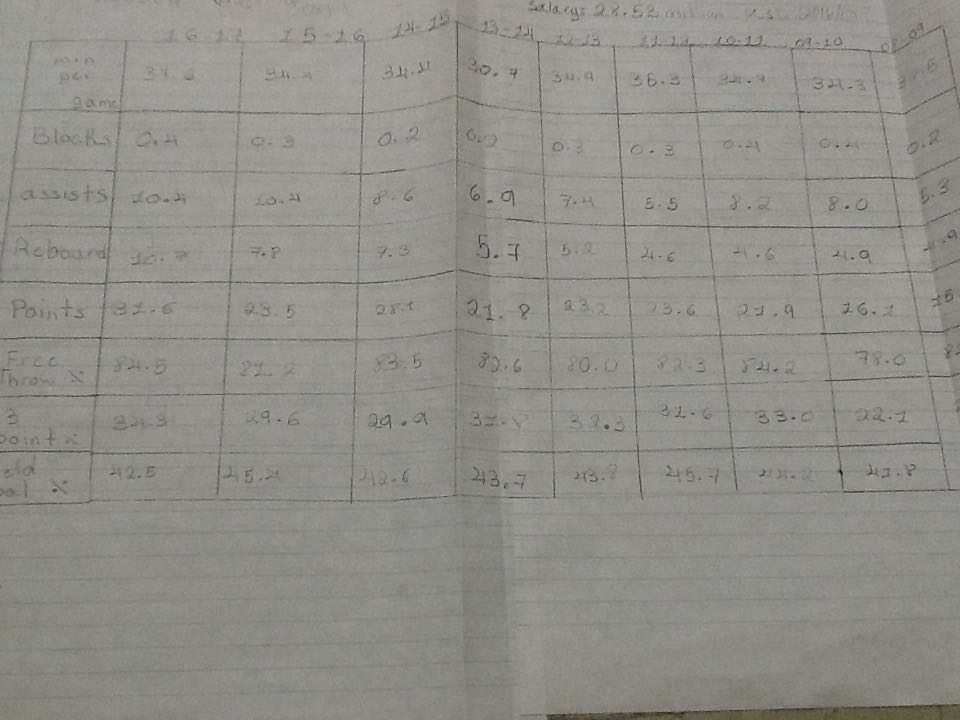 Salary:
Players Salaries
Kyrie Irving: 17.64 mill. $
Isaiah Thomas: 6.26 mill. $
Russell Westbrook: 28.53 mill. $
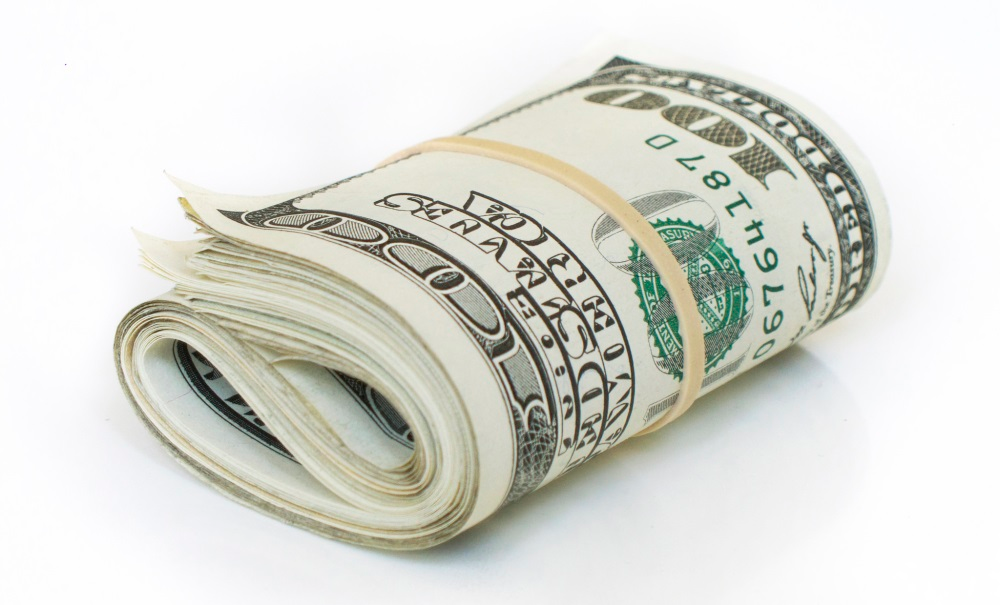 Processed Data
With my data, I did different types of math to help me determine my answer
I chose the 3 most important statistics to create a career average
Points 
Rebounds 
Assists 
Averaged 3 players salaries 
Ratio chart of each averaged statistic for the 3 players
Average chart to see who is above and below average compared to each other
Math
Math
Math
Math
Math
Math
Math
Kyrie Irving
Salary
17.64       18 (million)
Russell Westbrook
Salary
28.53       29 (million)
Isaiah Thomas
Salary
6.26            6 (million)
Average Chart
(career average : average)
Conclusion
In comparison with the other players in Kyrie’s caliber he is being paid appropriately for the time being
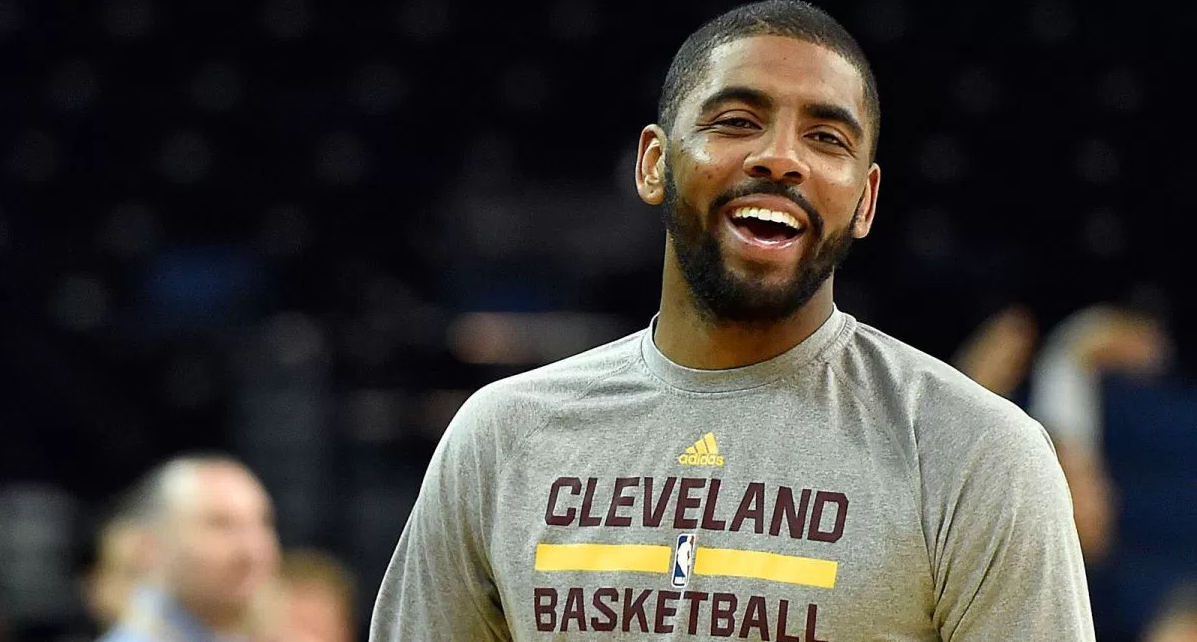 How?
To prove my conclusion I referred back to this Average chart 
As you can see Russell Westbrook is above average for each stat and that Isaiah Thomas is below average for each stat 
But Kyrie Irving is about average for each stat
Which means he is in the middle 
So I can prove that he is being paid appropriately
Thank you
Thank you to www. foxsports. com/nba/kyrie-irving-player-stats 
which is where I found my stats for K. Irving, I. thomas, and R. Westbrook.
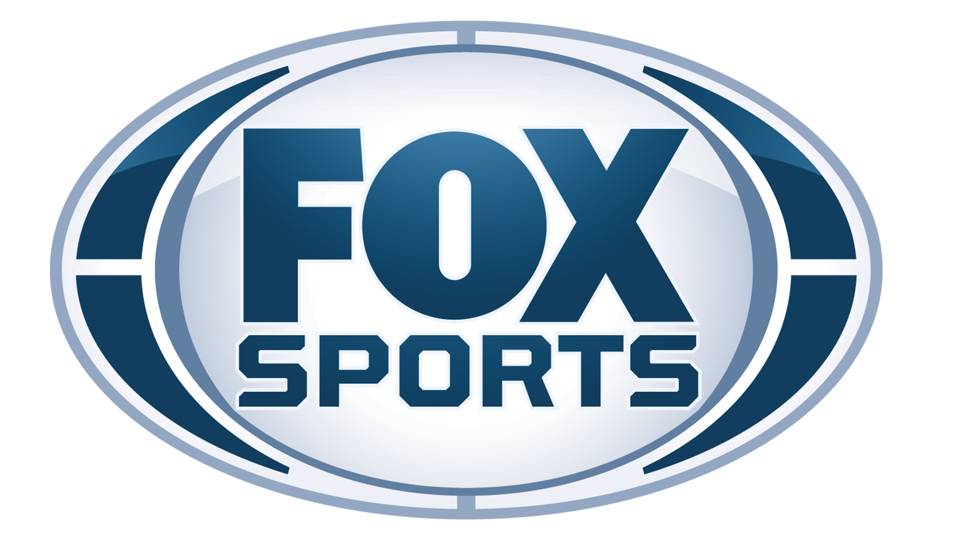